Лекция 10
Хранилища данных и olap
Что такое хранилище данных?
Определяется по-разному, но не строго.
База данных поддержки принятия решений, которая поддерживается отдельно от оперативной базы данных организации.
Поддерживайте обработку информации , предоставляя надежную платформу консолидированных исторических данных для анализа.
«Хранилище данных — это предметно-ориентированный , интегрированный , изменяющийся во времени и энергонезависимый сбор данных в поддержку процесса принятия управленческих решений», — У. Х. Инмон.
Хранилище данных:
Процесс построения и использования хранилищ данных
Хранилище данных — предметно-ориентированное
Организовано вокруг основных тем, таких как клиент, продукт, продажи
Сосредоточение внимания на моделировании и анализе данных для лиц, принимающих решения, а не на повседневных операциях или обработке транзакций.
Обеспечьте простое и краткое представление о конкретных предметных вопросах, исключив данные, которые бесполезны в процессе поддержки принятия решений.
Хранилище данных — интегрированное
Создан путем интеграции нескольких разнородных источников данных
реляционные базы данных, плоские файлы, оперативные записи транзакций
Применяются методы очистки и интеграции данных.
Обеспечьте согласованность в соглашениях об именах, структурах кодирования, мерах атрибутов и т. д. среди различных источников данных.
Например, стоимость отеля: валюта, налог, включенный завтрак и т. д.
Когда данные перемещаются в хранилище, они преобразуются.
4
Хранилище данных — временной вариант
Временной горизонт хранилища данных значительно больше, чем у операционных систем.
Оперативная база данных: данные о текущей стоимости
Данные хранилища данных: предоставьте информацию с исторической точки зрения (например, за последние 5–10 лет).
Каждая ключевая структура в хранилище данных
Содержит элемент времени, явно или неявно
Но ключ оперативных данных может содержать или не содержать «элемент времени»
Хранилище данных — энергонезависимое
Физически отдельное хранилище данных, преобразованное из операционной среды.
Оперативное обновление данных не происходит в среде хранилища данных
Не требует обработки транзакций, восстановления и механизмов контроля параллелизма.
Требуется всего две операции доступа к данным:
первоначальная загрузка данных и доступ к данным
OLTP против OLAP
Зачем отдельное хранилище данных?
Высокая производительность для обеих систем
СУБД — настроена для OLTP: методы доступа, индексация, контроль параллелизма, восстановление
Хранилище — настроено для OLAP: сложные запросы OLAP, многомерное представление, консолидация
Разные функции и разные данные:
недостающие данные : для поддержки принятия решений требуются исторические данные, которые операционные БД обычно не поддерживают.
консолидация данных : DS требует консолидации (агрегации, суммирования) данных из разнородных источников
качество данных : различные источники обычно используют несовместимые представления данных, коды и форматы, которые необходимо согласовать
Примечание. Появляется все больше и больше систем, выполняющих OLAP-анализ непосредственно в реляционных базах данных.
Другой
источники
Извлекать
Трансформировать
Нагрузка
Обновить
Оперативный
БД
Хранилище данных: многоуровневая архитектура
Монитор
&
Интегратор
OLAP-сервер
Метаданные
Анализ
Запрос
отчеты
Сбор данных
Служить
Данные
Склад
Витрины данных
Источники данных
Хранилище данных
OLAP-движок
Интерфейсные инструменты
Три модели хранилища данных
Склад предприятия
собирает всю информацию о предметах, охватывающих всю организацию
Магазин данных
подмножество общекорпоративных данных, представляющих ценность для определенных групп пользователей. Его сфера охвата ограничена конкретными, избранными группами, такими как витрина маркетинговых данных.
Независимая и зависимая (непосредственно из хранилища) витрина данных
Виртуальный склад
Набор представлений над операционными базами данных
Только некоторые из возможных сводных представлений могут быть материализованы
Извлечение, преобразование и загрузка (ETL)
Извлечение данных
получать данные из нескольких, разнородных и внешних источников
Очистка данных
обнаруживать ошибки в данных и исправлять их, когда это возможно
Преобразование данных
конвертировать данные из устаревшего или хост-формата в формат хранилища
Нагрузка
сортировать, суммировать, консолидировать, вычислять представления, проверять целостность и создавать индексы и разделы
Обновить
распространять обновления из источников данных в хранилище
Хранилище метаданных
Метаданные — это данные, определяющие объекты хранилища. Он хранит:
Описание структуры хранилища данных
схема, представление, измерения, иерархии, определение производных данных , расположение и содержимое витрин данных
Операционные метаданные
происхождение данных (история переноса данных и путей преобразования), актуальность данных (активные, архивированные или очищенные), информация мониторинга (статистика использования хранилища, отчеты об ошибках, контрольные журналы)
Алгоритмы , используемые для суммирования
Отображение из операционной среды в хранилище данных
Данные, относящиеся к производительности системы
схема хранилища, представления и определения производных данных
Бизнес-данные
деловые термины и определения, право собственности на данные, политика взимания платы
Хранилище данных и оперативная аналитическая обработка
Хранилище данных: основные понятия
Моделирование хранилища данных: Data Cube и OLAP
Дизайн и использование хранилища данных
Реализация хранилища данных
Обобщение данных с помощью атрибутивно-ориентированной индукции
Резюме
От таблиц и электронных таблиц к кубам данных
Хранилище данных основано на многомерной модели данных, в которой данные представлены в виде куба данных.
Куб данных, такой как продажи , позволяет моделировать данные и просматривать их в нескольких измерениях .
Таблицы измерений , такие как элемент ( item_name , бренд, тип) или время (день, неделя, месяц, квартал, год)
Таблица фактов содержит показатели (например, Dollar_sold ) и ключи к каждой из связанных таблиц измерений.
В литературе по хранилищам данных базовый куб nD называется базовым кубоидом . Самый верхний 0-D кубоид, который содержит самый высокий уровень суммирования, называется вершинным кубоидом . Решетка кубоидов образует куб данных.
все
0- D ( вершина ) прямоугольный параллелепипед
время
пункт
место расположения
поставщик
1 -D кубоиды
местоположение, поставщик
время, место
Расположение предмета
2 -D кубоиды
время, поставщик
товар, поставщик
время, место, поставщик
3 -D кубоиды
пункт, местоположение, поставщик
время, товар, поставщик
4 - D ( основание ) прямоугольный
Куб: Решетка кубоидов
время, пункт
время, предмет, место
время, товар, место, поставщик
Концептуальное моделирование хранилищ данных
Моделирование хранилищ данных: измерения и меры
Схема звезды : таблица фактов посередине, соединенная с набором таблиц измерений.
снежинка » : усовершенствование схемы «звезда», в которой некоторая иерархия измерений нормализована в набор таблиц измерений меньшего размера , образующих форму, похожую на снежинку.
Созвездия фактов : несколько таблиц фактов совместно используют таблицы измерений , рассматриваемые как набор звезд, поэтому называемые схемой галактики или созвездием фактов .
пункт
время
item_key
имя элемента
марка
тип
поставщик_тип
time_key
день
день недели
месяц
четверть
год
место расположения
филиал
location_key
улица
город
штат или провинция
страна
ключ_ветви
имя_ветви
ветка_тип
Пример звездной схемы
Таблица фактов продаж
time_key
item_key
ключ_ветви
location_key
проданных единиц
доллары_продано
avg_sales
Меры
поставщик
пункт
время
item_key
имя элемента
марка
тип
ключ_поставщика
ключ_поставщика
поставщик_тип
time_key
день
день недели
месяц
четверть
год
место расположения
город
филиал
location_key
улица
ключ_города
ключ_города
город
штат или провинция
страна
ключ_ветви
имя_ветви
ветка_тип
Пример схемы снежинки
Таблица фактов продаж
time_key
item_key
ключ_ветви
location_key
проданных единиц
доллары_продано
avg_sales
Меры
пункт
время
item_key
имя элемента
марка
тип
поставщик_тип
time_key
день
день недели
месяц
четверть
год
место расположения
location_key
улица
город
провинция_или_штат
страна
грузоотправитель
филиал
shipper_key
shipper_name
location_key
shipper_type
ключ_ветви
имя_ветви
ветка_тип
Пример созвездия фактов
Таблица фактов о доставке
time_key
Таблица фактов продаж
item_key
time_key
shipper_key
item_key
from_location
ключ_ветви
to_location
location_key
доллары_стоимость
проданных единиц
unit_shipped
доллары_продано
avg_sales
Меры
Иерархия понятий: измерение (местоположение)
все
все
Европа
...
Северная Америка
область
Германия
...
Испания
Канада
...
Мексика
страна
Ванкувер
...
город
Франкфурт
...
Торонто
Л. Чан
...
М. Ветер
офис
Меры куба данных : три категории
Распределительный : если результат, полученный путем применения функции к n совокупным значениям, совпадает с результатом, полученным путем применения функции ко всем данным без разделения.
Например, count(), sum(), min(), max()
Алгебраический : если его можно вычислить с помощью алгебраической функции с M аргументами (где M — ограниченное целое число), каждый из которых получается применением распределительной агрегатной функции
Например,  avg(), min_N (), стандартное_отклонение ()
Целостный : если нет постоянной границы размера хранилища, необходимого для описания субагрегата .  
Например, медиана(), режим(), ранг()
Многомерные данные
Объем продаж в зависимости от продукта, месяца и региона
Размеры: продукт, местоположение, время
Иерархические пути суммирования
Область
Отрасль Регион Год

Категория Страна Квартал

Продукт Город Месяц Неделя

День офиса
Продукт
Месяц
Образец куба данных
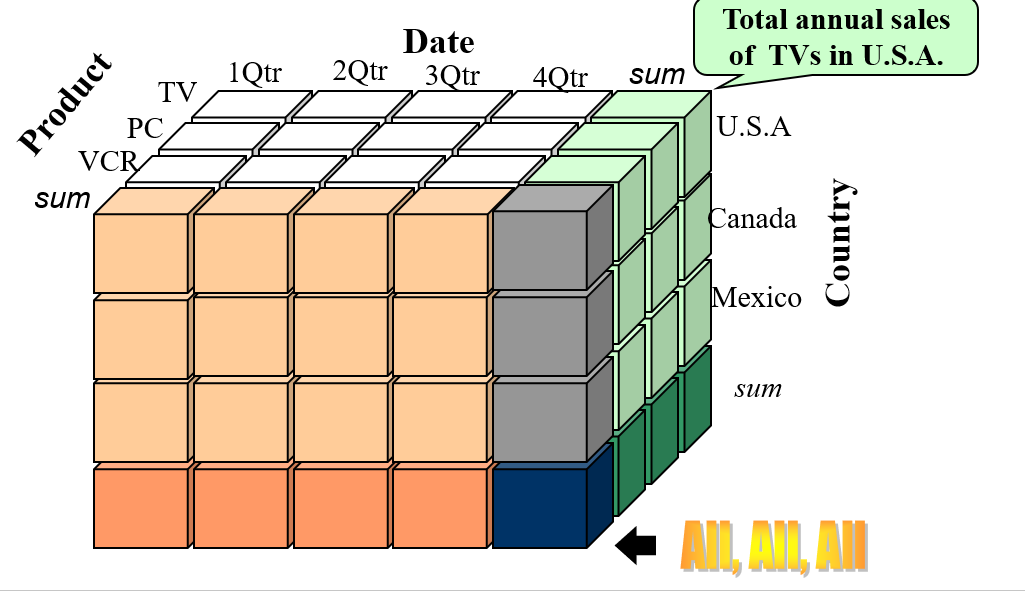 Кубоиды, соответствующие кубу
все
0- D ( вершина ) прямоугольный параллелепипед
страна
продукт
Дата
1 -D кубоиды
продукт, дата
продукт, страна
дата, страна
2 -D кубоиды
3 - D ( основание ) прямоугольный параллелепипед
продукт, дата, страна
Типичные операции OLAP
Свернуть (свернуть): суммировать данные
восхождением по иерархии или уменьшением размерности
Развертка вниз (прокрутка вниз): обратная свертка
от сводки более высокого уровня к сводке или подробным данным более низкого уровня или вводу новых измерений
Нарезать и нарезать кубиками: проект и выбрать 
Поворот (поворот): 
переориентация куба, визуализация, 3D в серию 2D-плоскостей
Прочие операции
развернуть: с участием (по) более чем одной таблицы фактов
сквозная детализация: через нижний уровень куба к его внутренним реляционным таблицам (с использованием SQL)
Просмотр куба данных
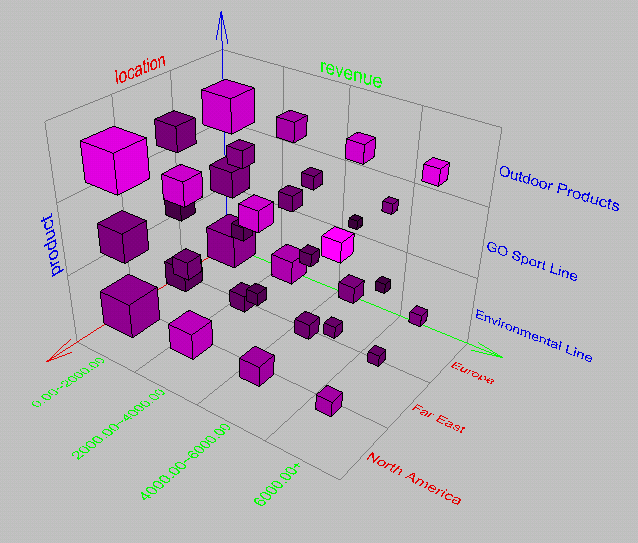 Визуализация
OLAP-возможности
Интерактивная манипуляция